Figure 4. Regions that show greater activation in response to famous faces compared with unfamiliar faces for patient ...
Cereb Cortex, Volume 24, Issue 8, August 2014, Pages 2081–2092, https://doi.org/10.1093/cercor/bht059
The content of this slide may be subject to copyright: please see the slide notes for details.
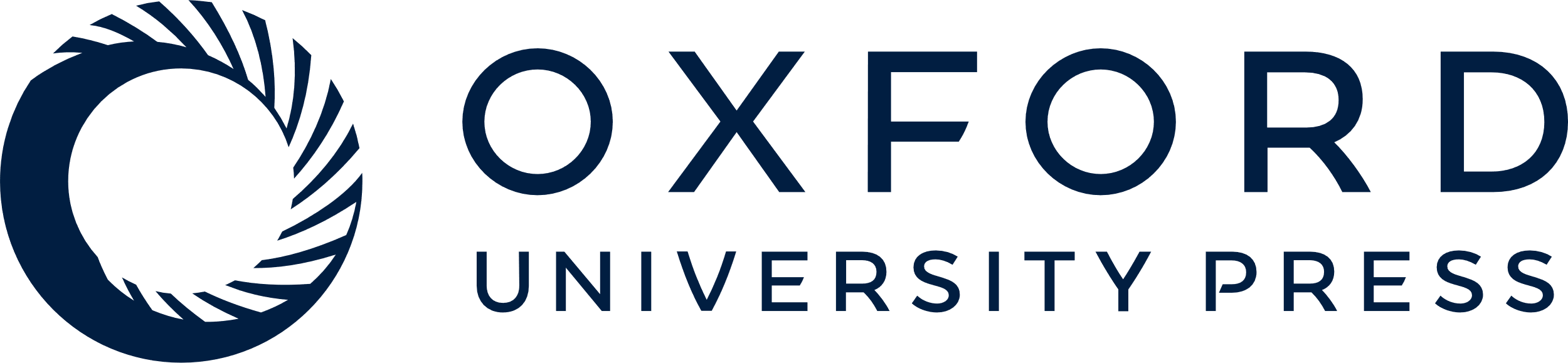 [Speaker Notes: Figure 4. Regions that show greater activation in response to famous faces compared with unfamiliar faces for patient Z.D. (left) and 10 normal participants at the group level (right) (P < 0.001 uncorrected, k ≥ 12).


Unless provided in the caption above, the following copyright applies to the content of this slide: © The Author 2013. Published by Oxford University Press. All rights reserved. For Permissions, please e-mail: journals.permissions@oup.com]